«Моя математика» 1 класс
Урок 32
Тема урока: «Числа 1-5»
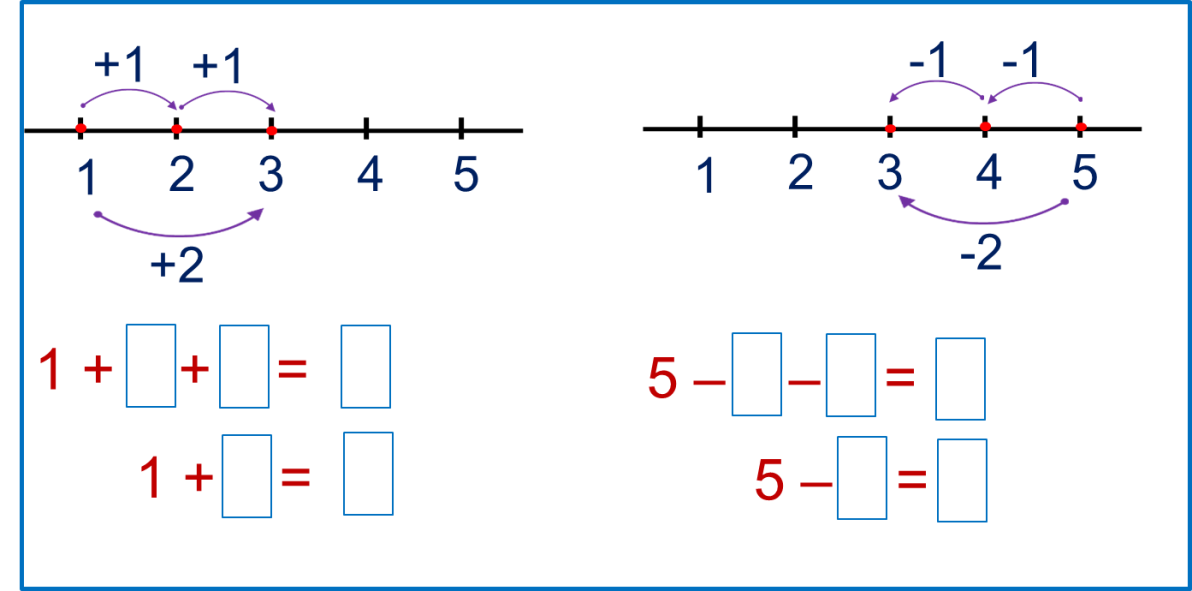 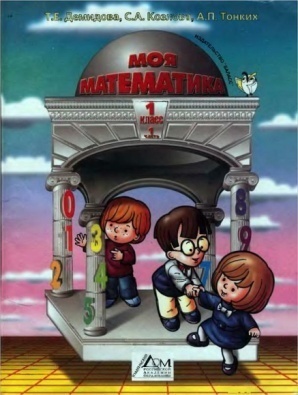 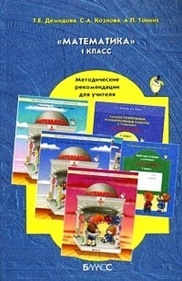 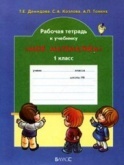 Советы учителю.
Презентация к уроку составлена на основе заданий, расположенных в учебнике. Рекомендую открыть учебник на странице с данным уроком, прочитать задания и просмотреть их в данной презентации в режиме демонстрации.
Внимание!
Некоторые задания можно выполнять интерактивно. Например, продолжить ряд, сравнить или вставить пропущенные числа.  Для этого презентацию надо перевести в режим редактирования.
Урок 32. Числа 1-5
МАТЕМАТИКА
1. Какие числа можно записать «в окошках» ? Расскажи о них всё, что знаешь.
К.
2
4
Внимание!
Данное задание можно выполнить интерактивно. 
Для этого презентацию надо перевести в режим редактирования
1
1
2
2
3
3
4
4
5
5
Урок 32. Числа 1-5
МАТЕМАТИКА
1. Какие числа можно записать «в окошках» ? Расскажи о них всё, что знаешь.
К.
2
4
1
2
3
4
5
1
2
3
4
5
ПРОВЕРЬ!
Урок 32. Числа 1-5
МАТЕМАТИКА
2. Сравни (>, <,  =)
1         2
3         2
4         5
<
>
>
>
=
<
>
>
>
=
Внимание!
Данное задание можно выполнить интерактивно. 
Для этого презентацию надо перевести в режим редактирования
Урок 32. Числа 1-5
МАТЕМАТИКА
2. Сравни (>, <,  =)
1         3
5         3
2         4
>
<
>
>
>
=
>
>
<
=
ПРОВЕРЬ!
Урок 32. Числа 1-5
МАТЕМАТИКА
3. Какие числа можно записать «в окошках» ? Расскажи о них всё, что знаешь.
-1
+1
К.
П.
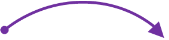 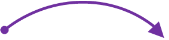 4
1
2
4
1
2
5
5
+1
-1
В.
Л.
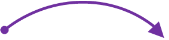 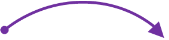 1
4
1
4
5
5
3
3
Внимание!
Данное задание можно выполнить интерактивно. 
Для этого презентацию надо перевести в режим редактирования
1
1
2
2
3
3
4
4
5
5
Урок 32. Числа 1-5
МАТЕМАТИКА
3. Какие числа можно записать «в окошках» ? Расскажи о них всё, что знаешь.
-1
+1
К.
П.
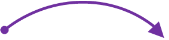 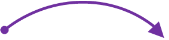 4
1
2
4
1
2
5
5
+1
-1
В.
Л.
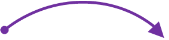 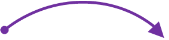 1
4
1
4
5
5
3
3
1
1
2
2
3
3
4
4
5
5
ПРОВЕРЬ!
Урок 32. Числа 1-5
МАТЕМАТИКА
4. Проверь себя. Постарайся быстро назвать результаты действий.
+1
-1
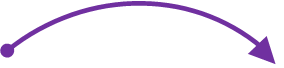 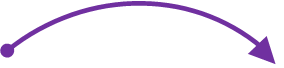 1
2
4
5
2
3
3
4
3
4
2
3
4
5
1
2
следующее
предыдущее
[Speaker Notes: Актуализация знаний  Работа с числовым рядом]
Урок 32. Числа 1-5
МАТЕМАТИКА
5. Какие два равенства можно записать к каждому рисунку?  Расскажи, сколько всего прибавили  и сколько всего вычли?
-1
-1
+1
+1
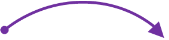 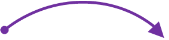 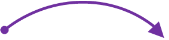 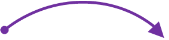 2
3
4
5
2
3
4
5
1
1
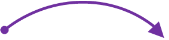 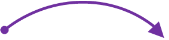 -2
+2
1 + 1 + 1 =
5 – 1 – 1 =
1 + 2 =
5 – 2 =
Внимание!
Данное задание можно выполнить интерактивно. 
Для этого презентацию надо перевести в режим редактирования.
1
1
2
3
3
4
4
5
5
2
Урок 32. Числа 1-5
МАТЕМАТИКА
5. Какие два равенства можно записать к каждому рисунку?  Расскажи, сколько всего прибавили  и сколько всего вычли?
-1
-1
+1
+1
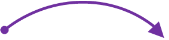 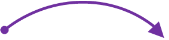 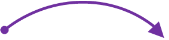 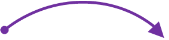 2
3
4
5
2
3
4
5
1
1
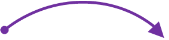 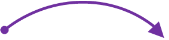 -2
+2
1 + 1 + 1 =
5 – 1 – 1 =
1 + 2 =
5 – 2 =
ПРОВЕРЬ!
1
1
2
3
3
4
4
5
5
2
Урок 32. Числа 1-5
МАТЕМАТИКА
5. Какие два равенства можно записать к каждому рисунку?  Расскажи, сколько всего прибавили  и сколько всего вычли?
-1
-1
+1
+1
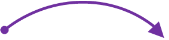 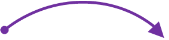 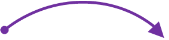 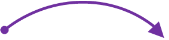 2
3
4
5
2
3
4
5
1
1
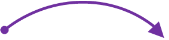 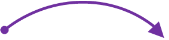 -2
+2
1
3
1 + 1 + 1 =
1
5 – 1 – 1 =
3
2
1 + 2 =
5 – 2 =
ПРОВЕРЬ!
2
3
4
5
1
1
2
3
4
5
Урок 32. Числа 1-5
МАТЕМАТИКА
7*. Устрой соревнования с другом. Кто из вас быстрее найдёт последнее число в « цепочке»?
-2
-2
+1
+1
5
+2
+1
-1
-1
2
Внимание!
Данное задание можно выполнить интерактивно. 
Для этого презентацию надо перевести в режим редактирования. 
Или в режиме демонстрации воспользоваться цифрами на магнитиках .
1
1
1
1
2
2
2
2
3
3
3
3
4
4
4
4
5
5
5
5
Урок 32. Числа 1-5
МАТЕМАТИКА
7*. Устрой соревнования с другом. Кто из вас быстрее найдёт последнее число в « цепочке»?
-2
-2
+1
+1
3
1
3
2
5
+2
+1
-1
-1
4
3
5
2
4
1
1
1
2
2
2
3
4
4
5
5
5
ПРОВЕРЬ!
МАТЕМАТИКА
Спасибо!